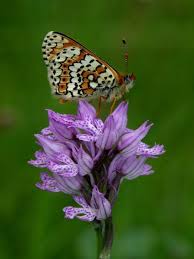 NARAVNA ŽIVLJENJSKA OKOLJA
REKA, JEZERO, KRAŠKA JAMA
ŽIVALI IN RASTLINE

OŠ Notranjski odred Cerknica, učiteljice 3. razreda
REKA IN JEZEROŽIVALI
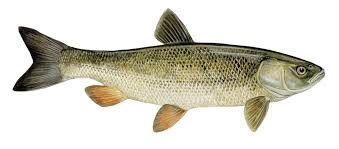 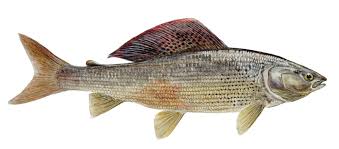 klen
ščuka
lipan
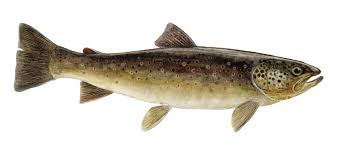 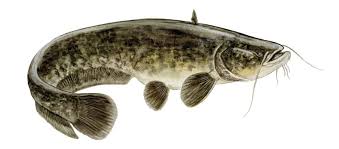 som
postrv
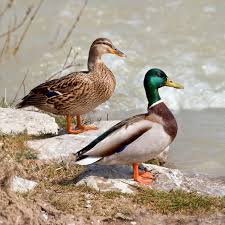 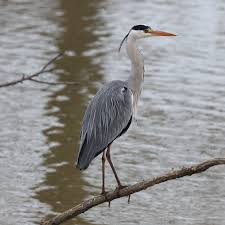 raca mlakarica
siva čaplja
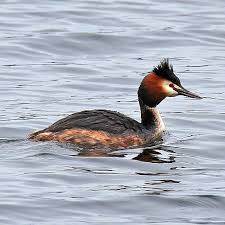 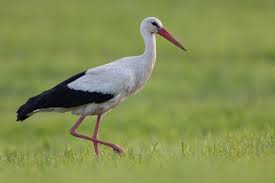 bela štorklja
ponirek
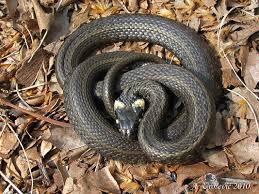 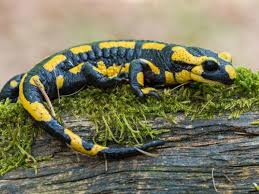 belouška
močerad
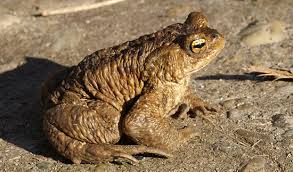 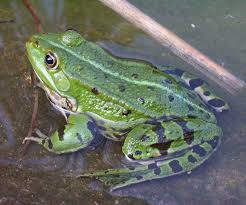 krastača
zelena žaba
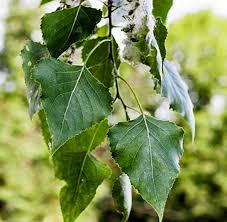 REKA IN JEZERORASTLINE
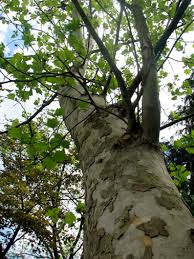 črni topol
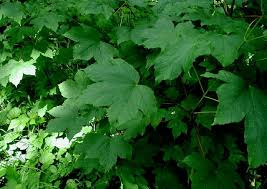 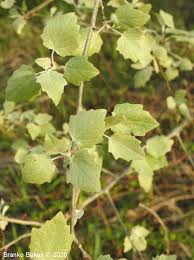 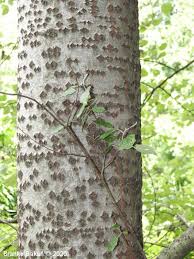 beli javor
beli topol
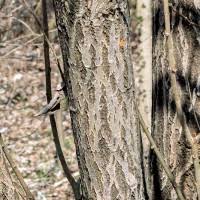 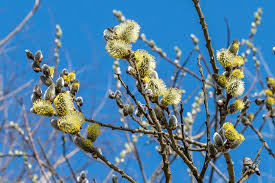 vrba iva
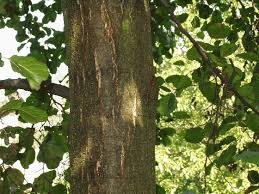 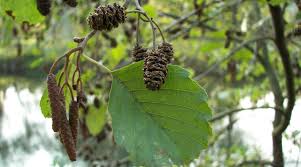 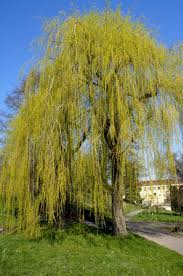 črna jelša
vrba žalujka
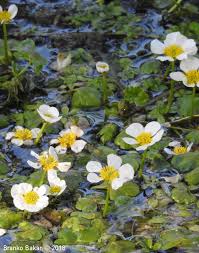 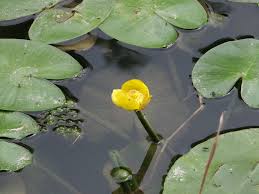 rumeni blatnik
navadna vodna zlatica
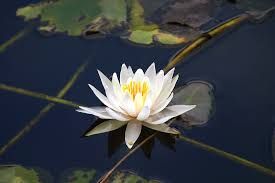 beli lokvanj
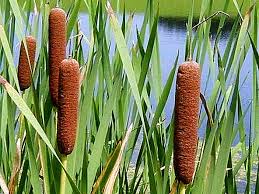 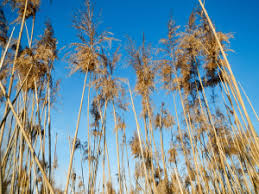 rogoz
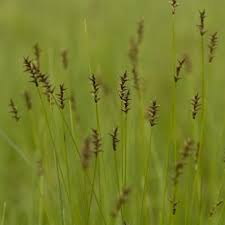 trstika
šaš
KRAŠKA JAMAŽIVALI
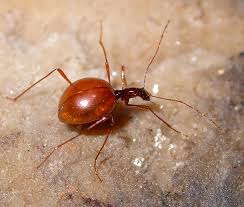 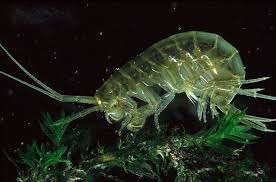 hrošček drobnovratnik
postranica
človeška ribica (močeril, proteus)
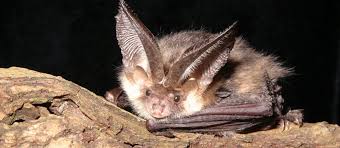 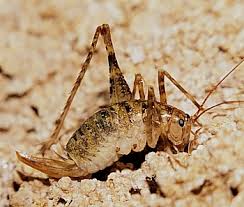 netopir
jamska kobilica